GIDA VE KONTROL GENEL MÜDÜRLÜĞÜ
http://www.tarimorman.gov.tr/GKGM
İÇİNDEKİLER
1. Organizasyon Şeması
2. Bağlı Kuruluşlar
3. 5996 Sayılı Kanun
4. Temel Faaliyetler
5. Gıda Güvenilirliği Politikası 
6. Yatırım Projeleri
7. Desteklemeler
8. Kayıt Sistemleri 
9. Uluslararası Kuruluşlarla İşbirliği
ORGANİZASYON ŞEMASI
Genel Müdür
Genel Müdür Yardımcısı
Genel Müdür Yardımcısı
Genel Müdür Yardımcısı
Hayvan Sağlığı ve Karantina 
Daire Başkanlığı
Gıda Kontrol ve Laboratuvarlar Daire Başkanlığı
Risk Değerlendirme Daire Başkanlığı
Bitki Sağlığı ve Karantina 
Daire Başkanlığı
Bitki ve Bitkisel Ürünler Sınır Kontrol 
Daire Başkanlığı
Hayvan ve Hayvansal Ürünler Sınır Kontrol 
Daire Başkanlığı
Gıda İşletmeleri ve Kodeks 
Daire Başkanlığı
Veteriner Sağlık Ürünleri ve Halk Sağlığı
Daire Başkanlığı
Yem
Daire Başkanlığı
Bitki Koruma Ürünleri
Daire Başkanlığı
İdari İşler ve Koordinasyon Daire Başkanlığı
BAĞLI KURULUŞLAR
GIDA VE KONTROL GENEL MÜDÜRLÜĞÜ
Ulusal Gıda Referans/Gıda Kontrol Laboratuvar Müdürlükleri
(40)
Zirai Karantina Müdürlükleri
(12)
Etlik Veteriner Kontrol/Araştırma Enstitüsü Müdürlükleri
(8)
İL MÜDÜRLÜKLERİ          
(81)

Gıda ve Yem Şube Müdürlüğü
Bitkisel Üretim ve Bitki Sağlığı Şube Müdürlüğü
Hayvan Sağlığı, Yetiştiriciliği ve Su Ürünleri Şube Müdürlüğü
Şap Enstitüsü Müdürlüğü 
(1)
Veteriner Sınır Kontrol Noktası Müdürlükleri                     
 (23)
5996 SAYILI KANUN
Bakanlığımız tarafından hazırlanan ve gıda, veteriner hizmetleri, bitki sağlığı ve yem konularında yasal düzenlemeleri içeren;

5179 sayılı Gıda Kanunu 
3285 sayılı Hayvan Sağlığı ve Zabıtası Kanunu, 
6968 sayılı Zirai Mücadele ve Zirai Karantina Kanunu,  
1734 sayılı Yem Kanunu,  
4631 sayılı Hayvan Islahı Kanunu  yürürlükten kaldırılarak,

     Bu temel 5 Kanunu tek başına bünyesinde içeren “5996 sayılı Veteriner Hizmetleri, Bitki Sağlığı, Gıda ve Yem Kanunu” 11 Haziran 2010 tarihinde TBMM’de kabul edilmiş ve 13 Haziran 2010 tarihinde Resmi Gazetede yayımlanmıştır.
5996 SAYILI KANUN
5996 Sayılı Veteriner Hizmetleri, Bitki Sağlığı, Gıda ve Yem Kanunu 
       (Yayımlandığı R.G. Tarihi : 13.06.2010, No: 27610)
Tek Yetkili Otorite
Tek Kanun
Entegre Yaklaşım
Kanunun Yansımaları
İşletme Sorumluluğu
Risk Değerlendirme
İzlenebilirlik
Şeffaflık
GIDA GÜVENİLİRLİĞİ POLİTİKASI
Gıda ve Kontrol Genel Müdürlüğü, gıda güvenilirliği politikası; 

“Tarladan Sofraya Gıda Güvenilirliği”
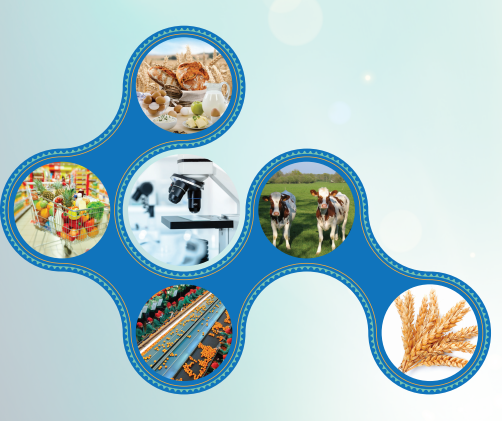 GIDA GÜVENİLİRLİĞİ POLİTİKASI
Tüketici Menfaatleri ve Çevrenin Korunması
TEMEL FAALİYETLER
Bitki sağlığı, hayvan sağlığı, gıda ve yem ile ilgili yasal  düzenlenmelerin çıkartılması

Ülke genelinde bitki ve hayvan hastalıklarının takip ve sürvey faaliyetlerinin yürütülmesi 

Ülke genelinde gıda ve yem ürünlerinin piyasa resmi kontrollerinin yapılması

Gıda ve yem güvenilirliğini doğrudan veya dolaylı olarak etkileyen konularda hayvan sağlığı ve refahı, bitki sağlığı ve çevrenin korunmasını da dikkate alarak bağımsız, tarafsız, şeffaf ve bilimsel esaslara göre risk değerlendirmesi yapılması 

İhraç edilecek bitkisel ve hayvansal ürünlerin alıcı ülke kriterlerine göre, ithal edilecek ürünlerin ise Bitki Karantina Yönetmeliği ve Türk Gıda Kodeksine  göre uygunluğunun denetiminin yapılması
BİTKİ SAĞLIĞI
Bitki sağlığı hastalık ve zararlıları ile mücadele
Bitki karantinası ve bitki pasaportu 
Bitki koruma ürünleri, zirai mücadele alet ve makineleri piyasa resmi kontrol ve onayları
Bitki ve bitkisel ürün ithalat ve ihracat sağlık kontrolleri

Entegre Mücadele ile Entegre ve Kontrollü Ürün Yönetimi çalışmaları

Biyolojik ve biyoteknik mücadele yapanlara destekleme yapılması

Hasat öncesi pestisit denetim programı uygulanması
HAYVAN SAĞLIĞI VE REFAHI
Hayvan sağlığına yönelik plan ve programlar
Hayvanların tanımlanması ve  kayıt altına alınması
Hayvan hareketleri
Hayvan refahı 
Hayvansal ürünlerin İthalat ve ihracatta resmi kontrolleri
Veteriner sağlık ürünleri ruhsatlandırma 
Gıda kaynaklı zoonoz hastalıklar ve antimikrobiyal direnç izleme faaliyetleri
GIDA VE YEM GÜVENİLİRLİĞİ
Türk Gıda Kodeksi
Ulusal Gıda Kodeks Komisyonu
 Gıda ve yem işletmelerinin kayıt ve onay işlemleri
 Gıda işletmelerinin minimum teknik ve hijyenik şartlar ile özel hijyen şartları
Takviye edici gıdalar
Gıda ve yemin piyasa resmi kontrolleri
Gıda ile temas eden madde ve malzeme
Yem katkı maddeleri
RİSK DEĞERLENDİRME
Gıda ve yem güvenilirliği alanında bilimsel destek ve tavsiye
Bilimsel Komisyonlar 
Belirli Gıda Bileşenleri ve Yeni Gıdalar Komisyonu
Bitki Sağlığı Komisyonu
Biyolojik Tehlikeler Komisyonu
Bulaşanlar Komisyonu
Gıda Katkı Maddeleri Komisyonu
Gıda Olarak Kullanılabilecek Bitkiler Komisyonu
Yem Komisyonu 
Gıda ile Temas Eden Madde ve Malzemeler Komisyonu

Uzman Veri Tabanı
Tüm yıl boyunca başvuru
YATIRIM PROJELERİ
Bitki Sağlığı Uygulamaları ve Kontrolü Projesi
Hayvan Hastalık ve Zararlıları ile  Mücadele Projesi
Türkiye’de Kuduz Hastalığına Karşı Oral Aşılama Projesi
LSD Hastalığının Kontrolü ve İzlenmesi Projesi 
Aşı Üretim Merkezi Kurulması Projesi 
Veteriner Hizmetleri Altyapısının Geliştirilmesi Projesi 
Gıda Güvenliği ve Kontrol Sisteminin Güçlendirilmesi Projesi 
İl Kontrol Laboratuvarı Yapım Projesi
DESTEKLEMELER
Büyükbaş Hayvan Hastalıkları Tazminat Desteği 
Biyolojik Mücadele Desteği Ödemeleri
Patates Siğili Desteği Ödemeleri
Bitki Karantinası Tazminatı Desteği Ödemeleri
KAYIT SİSTEMLERİ
Büyükbaş ve Küçükbaş Hayvan Kayıt Sistemi (TURKVET)
Veteriner Bilgi Sistemi (VETBİS)
Kanatlı Bilgi Sistemi (KBS) 
Ev Hayvanı Kayıt Sistemi (PETVET)
Gıda Güvenliği Bilgi Sistemi (GGBS)
Alo Gıda 174
Gıda Kontrol Laboratuvar Sistemi (GKLS) 
Bitki Karantinası Kayıt ve Takip Sistemi (BKKTS)
Yem Kontrol ve Takip Sistemi
KAYIT SİSTEMLERİ
Bitki Pasaportu Kayıt Sistemi 
Karantinaya Tabi Zararlı Organizma Sürveyleri Sistemi (KASKs)
Bitki Sağlığı Kayıt Sistemi 
Bitki Koruma Ürünleri Takip Sistemi
Bitki Koruma Ürünleri Veri Tabanı 
Veteriner Tıbbi Ürün Takip Sistemleri     
       (E-Reçete Takip Sistemi, İlaç Takip Sistemi, Aşı Takip Sistemi)
Hayvan ve Hayvansal Ürünlerin İthalat-İhracat Bilgi Sistemi
ULUSLARASI KURULUŞLARLA İŞBİRLİĞİ
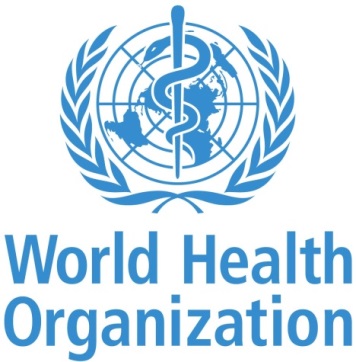 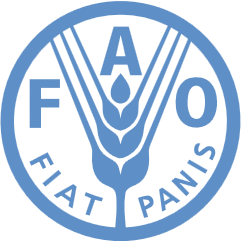 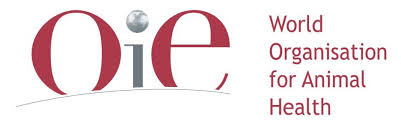 Gıda güvenilirliğinin sağlanması ve halk sağlığının korunmasına yönelik olarak, Dünya Hayvan Sağlığı Teşkilatı-OIE, Avrupa ve Akdeniz Bitki Koruma Organizasyonu-EPPO, Uluslararası Bitki Koruma Konvansiyonu-IPPC, Kodeks Alimentarius Komisyonu, Avrupa Gıda Güvenliği Otoritesi-EFSA, Birleşmiş Milletler Gıda ve Tarım Örgütü-FAO, Avrupa İlaç Ajansı-EMA, Dünya Sağlık Örgütü-WHO, Avrupa İlaç Kalitesi Başkanlığı-EDQM gibi uluslararası kuruluşlarla işbirliği yapılmaktadır.
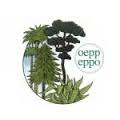 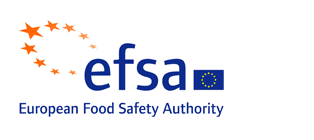 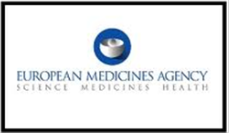 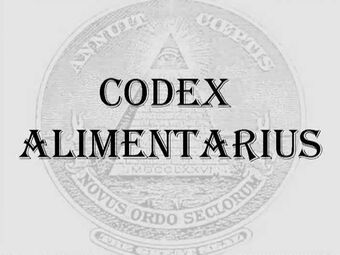 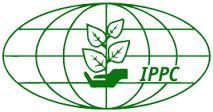 İletişim Adresi:

TARIM VE ORMAN BAKANLIĞI Gıda ve Kontrol Genel MüdürlüğüEskişehir Yolu 9.Km., Lodumlu / ANKARA
http://www.tarimorman.gov.tr/GKGM